Organic Chemistry
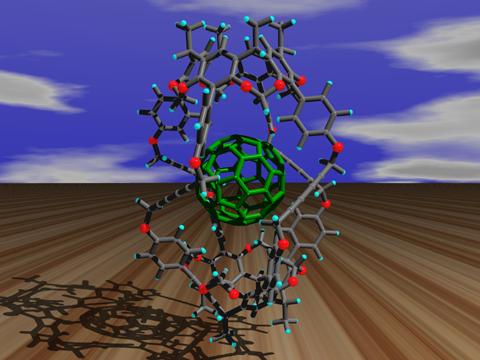 What is organic chemistry?
Organic chemistry is the branch of chemistry in which carbon compounds are studied.
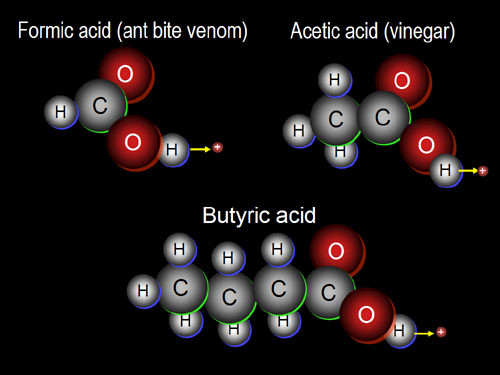 What are hydrocarbons?
All organic compounds contain carbon. Those that contain only carbon and hydrogen are called hydrocarbons.
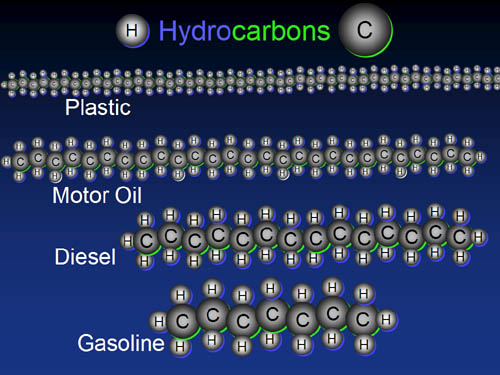 Remember: When Forming Bonds…
Carbon, C, forms 4 bonds.

Hydrogen, H, forms 1 bond.

Oxygen, O, forms 2 bonds.
Classification of Organic Compounds
Organic compounds may be classified on the basis of the type of bonds that are in the compound.

Compounds in which only single bonds occur between carbon atoms are called saturated compounds, while those with double or triple bonds are known as unsaturated compounds.
Saturated & Unsaturated Organic Compounds
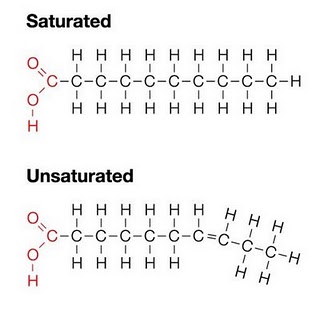 Functional Groups
Organic compounds are classified into groups based on the functional group which they contain.

A functional group contains a particular bond between two carbon atoms, e.g. a double bond, or is a particular atom or a particular group of atoms.

All members of a group contain the same functional group which determines the properties of that group. The group is known as a homologous series.
Homologous Series
A homologous series is a group of compounds which all possess the same functional group. Members of homologous series all have the same general formula.
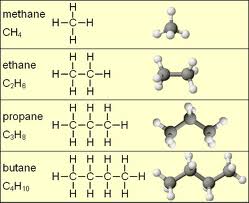 Characteristics of a homologous series
All members of the series can be represented by the same general formula

Each member of the series differs from the members before or after it by a – CH2- functional group

All members of the series possess similar chemical properties

All members of the series show a gradual change in their physical properties as their molecular mass increases. In general, as molar mass increases, melting point, boiling point and density increase
Types of formulae for organic compounds
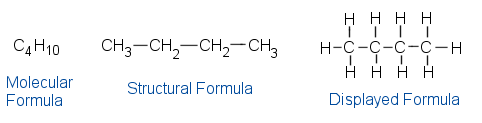 Molecular Formulae
A molecular formula simply counts the numbers of each sort of atom present in the molecule, but tells you nothing about the way they are joined together.

For example the molecular formula of propane is C3H8, and the molecular formula of ethene is C2H4.

Molecular formulae are very rarely used in organic chemistry, because they don’t give any useful information about the bonding in the molecule.
Structural Formulae
A structural formula shows how the atoms are joined up.

There are two ways of representing structural formulae – they can be drawn as a displayed formula or they can be written out.

Example: propane

Structural Formula                  Displayed Formula
 CH3CH2CH3
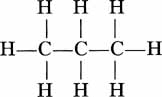 Displayed Formulae
A displayed formula shows all the bonds in the molecule as individual lines. Each line represents a pair of shared electrons.

Model of Propane		Displayed Formula of Propane
                                                           




The way the displayed formula is drawn bears no resemblance to the shape of the actual molecule. Displayed formulae are always drawn with the molecule straightened out and flattened. They show exactly how all the atoms are joined together.
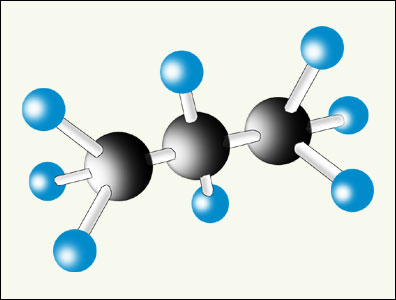 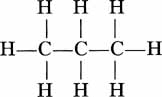 Naming Organic Compounds
The process of naming chemical compounds is known as chemical nomenclature.

The main function of chemical nomenclature is to ensure that when a person reads a chemical name there is no ambiguity as to which chemical compound it refers.
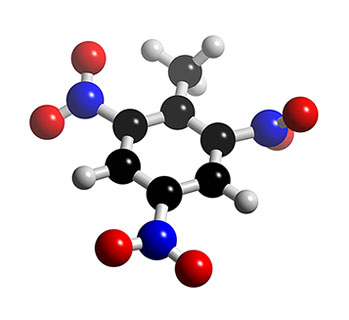 Naming straight chain members of a homologous series
The names of straight chain members of a homologous series consists of two parts:

The first part or stem, depends on the total number of carbon atoms present in the chain of carbon atoms. 

The second part, or suffix, depends on the functional group present in the molecule.
Stem names for organic compounds up to ten carbon atoms in size
Suffixes for the homologous series you will be studying
Alkanes
Alkanes are hydrocarbons in which all the carbons are joined to each other with single covalent bonds.

Compounds like this are coded with the ending ‘ane’.

General Formula: CnH2n+2
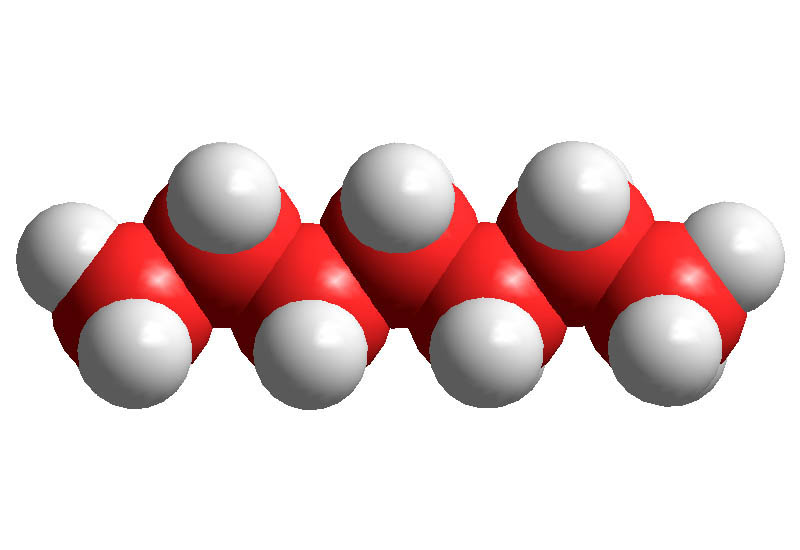 Names of some straight-chain alkanes
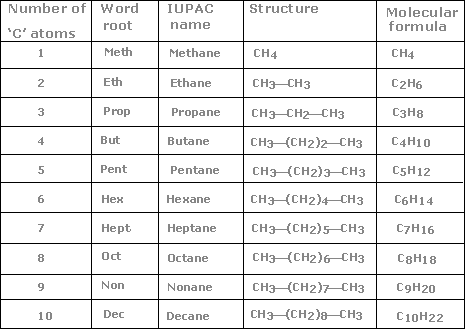 Drawings of alkanes
Methane, CH4		2. Ethane, C2H6  





3. Propane, C3H8		4. Butane, C4H10
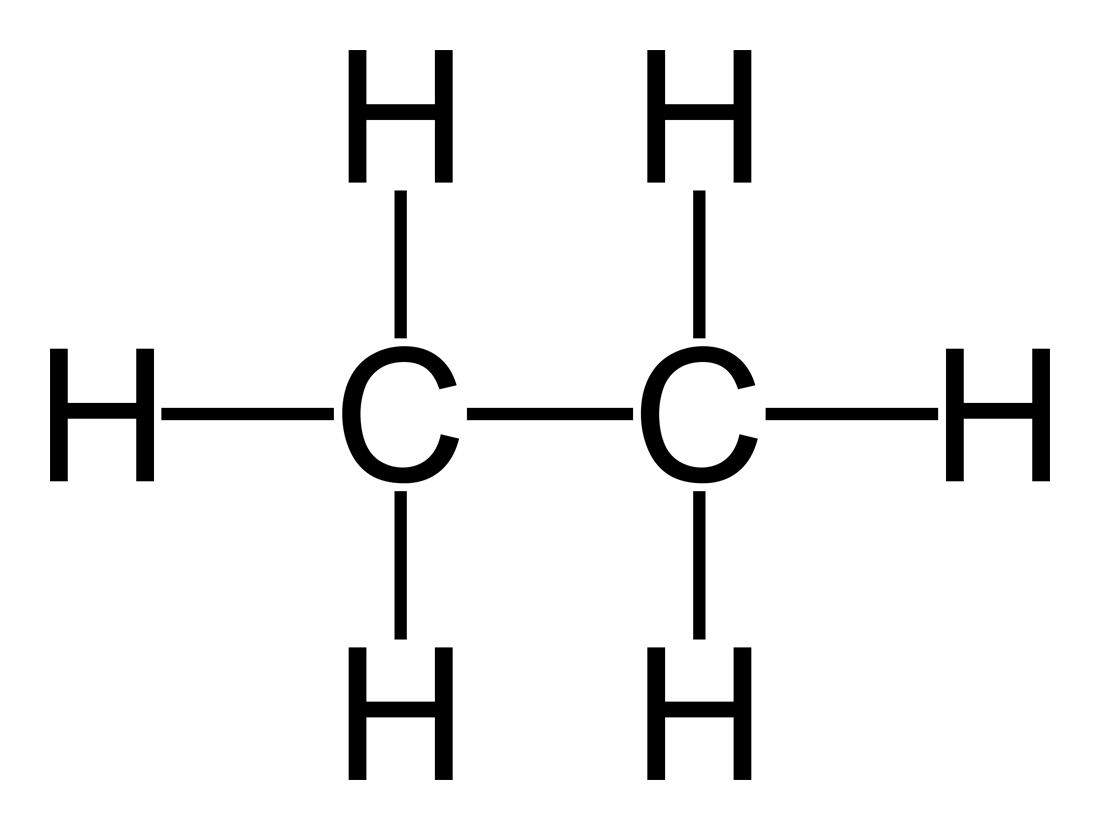 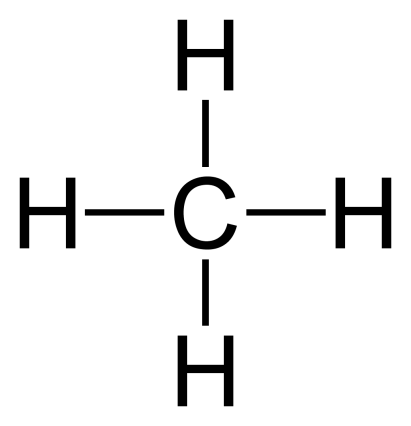 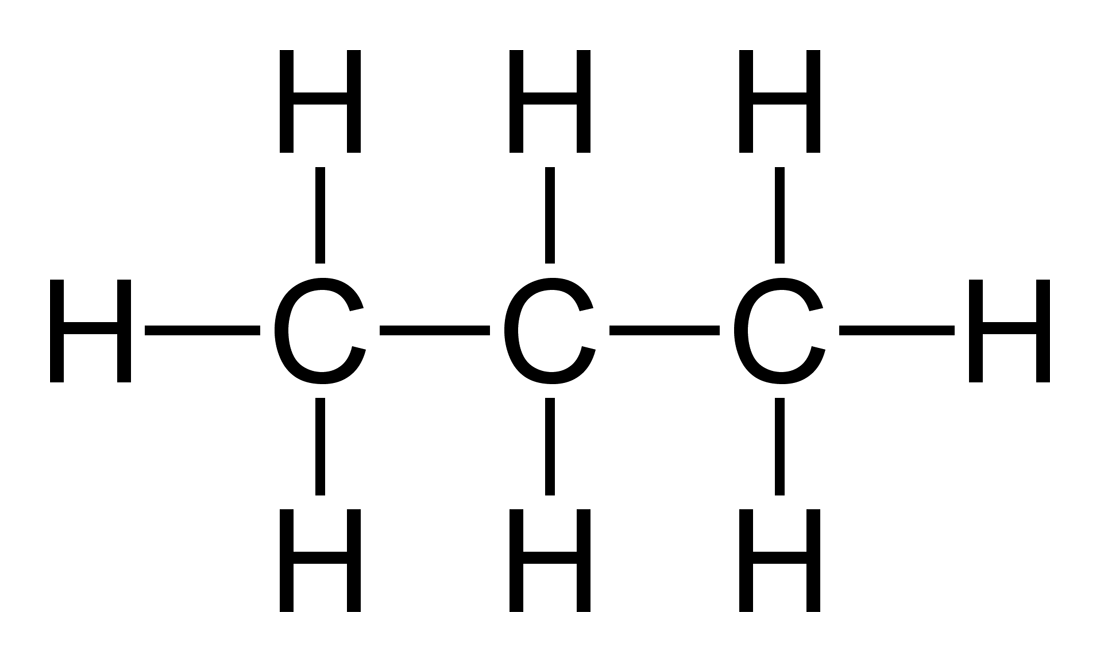 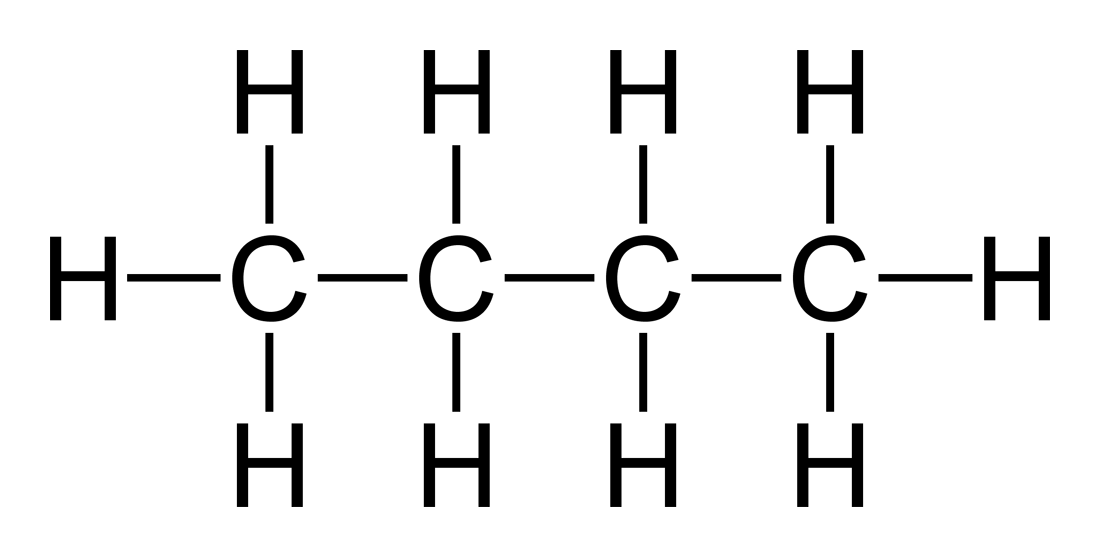 5. Pentane, C5H12 		6. Hexane, C6H14  





7. Heptane, C7H16		8. Octane, C8H18
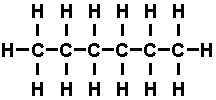 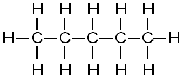 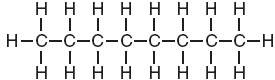 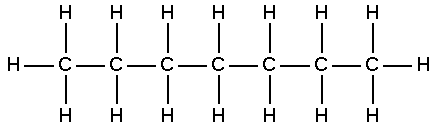 9. Nonane, C9H20 		





10. Decane, C10H22
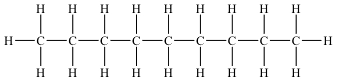 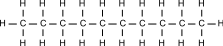 Alkenes
Alkenes contain a carbon-carbon double bond.

This is shown in their name by the ending ‘ene’.

General Formula: CnH2n
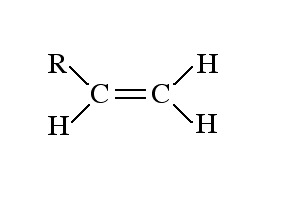 Names of some alkenes
Drawings of alkenes
Ethene, C2H4 			2. Propene, C3H6  





3. Butene, C4H8			4. Pentene, C5H10  
   (but-1-ene)			    (pent-1-ene)
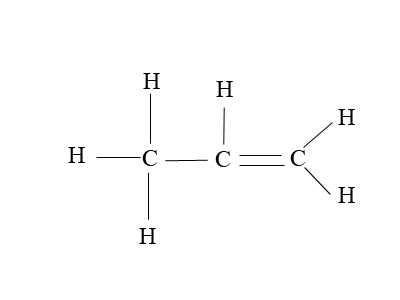 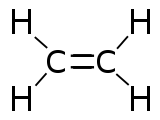 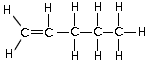 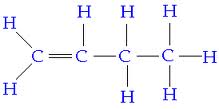 Activity: Draw the Structural Formula of each 
Compound listed below.
5. Hexene, C6H12		6. Heptene, C7H14  
 (hex-1-ene)			    (hept-1-ene)

7. Octene, C8H16			8. Nonene, C9H18  
   (oct-1-ene)			    (non-1-ene)

9. Decene, C10H20  
   (dec-1-ene)
Position of the double bond in alkenes
Ethene is a 2-carbon chain containing a carbon-carbon double bond, CH2=CH2.

With longer chains, the position of the double bond could vary in the chain. 
Example: butene




This is shown by numbering the chain and noting which carbon atom the double bond starts from.
The compounds above would be named but-1-ene and but-2-ene.
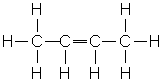 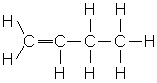 How do you know which end of the chain to number from?
Rule: You number from the end which produces the smaller numbers in the name.

Example: Name the alkene below.




Answer: pent-1-ene NOT pent-4-ene!
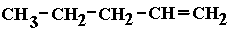 Structural Isomerism
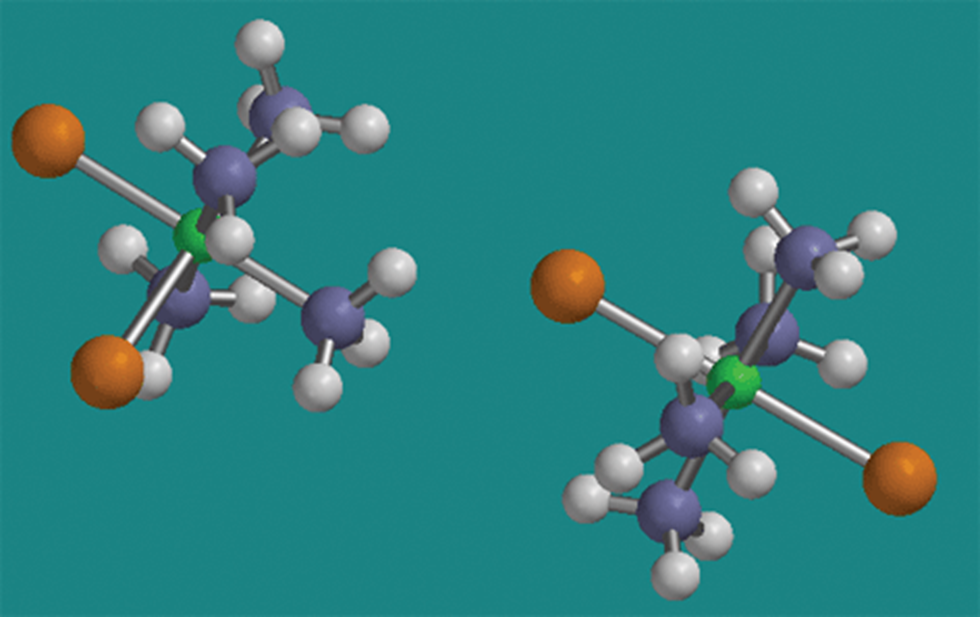 Structural Isomerism
Structural isomers are molecules with the same molecular formula, but with different structural formulae.
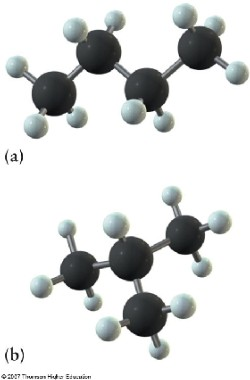 Example 1: Structural Isomers of butane, C4H10
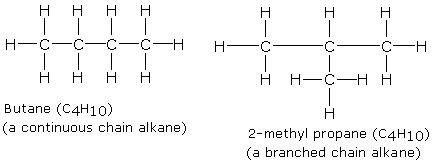 Example 2: Structural Isomers of pentane, C5H12
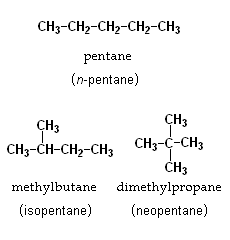 Example 3: Structural Isomers of butene, C4H8
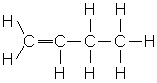 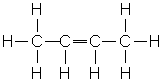 but-2-ene
but-1-ene
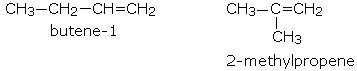 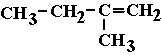 2-methylpropene
Alcohols
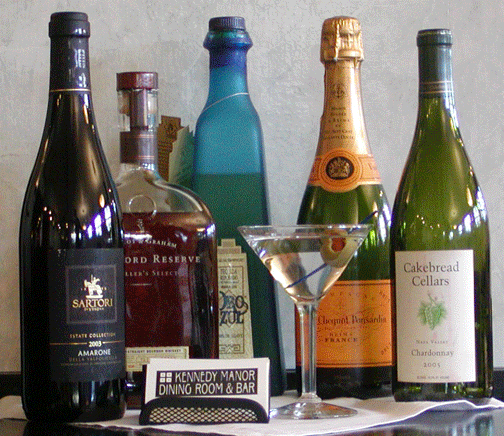 Alcohols
What everybody knows as ‘alcohol’ is just one member of a large family (homologous series) of similar compounds.

Alcohols all contain an –OH group covalently bonded onto a carbon chain.

General formula of alcohols: CnH2n+1OH
Names of some alcohols
Drawings of alcohols
Methanol, CH3OH 		2. Ethanol, C2H5OH 




3. Propanol, C3H7OH	 	4. Butanol, C4H9OH
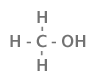 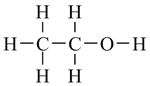 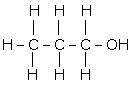 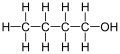 5. Pentanol, C5H11OH  		6. Hexanol, C6H13OH 





7. Heptanol, C7H15OH
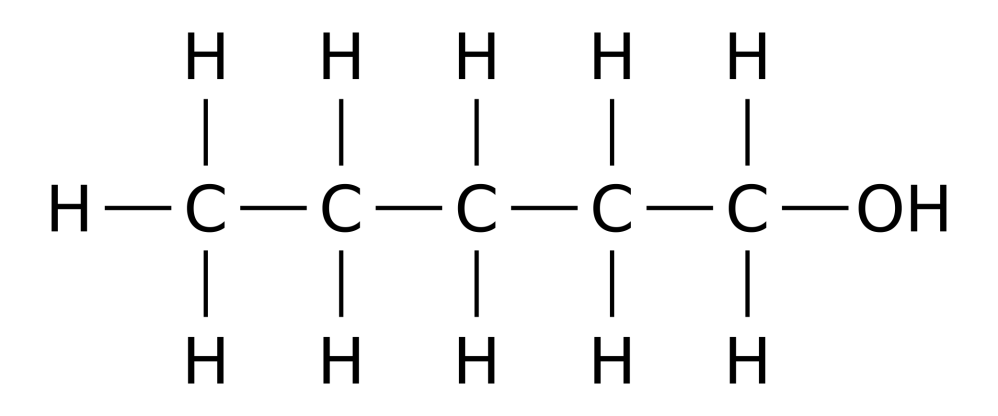 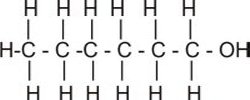 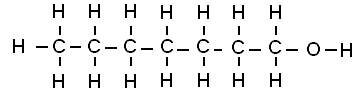 Activity: Draw the Structural Formula of each 
Compound listed below.

8. Octanol, C8H17OH  		


9. Nonanol, C9H19OH 


10. Decanol, C10H21OH
Carboxylic Acids
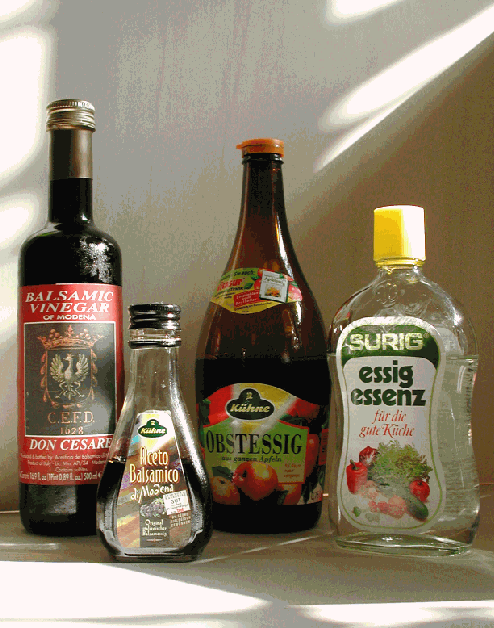 Carboxylic Acids
Carboxylic acids are organic compounds with the carboxyl functional group –COOH.

The carboxyl group can also be represented as:




The general formula for the carboxylic acids which contain one –COOH group is CnH2n+1COOH
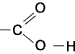 Names of some carboxylic acids
Drawings of carboxylic acids
Methanoic acid , HCOOH 	






2. Ethanoic acid, CH3COOH
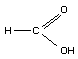 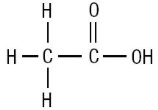 3. Propanoic acid , C2H5COOH 
	






4. Butanoic acid, C3H7COOH
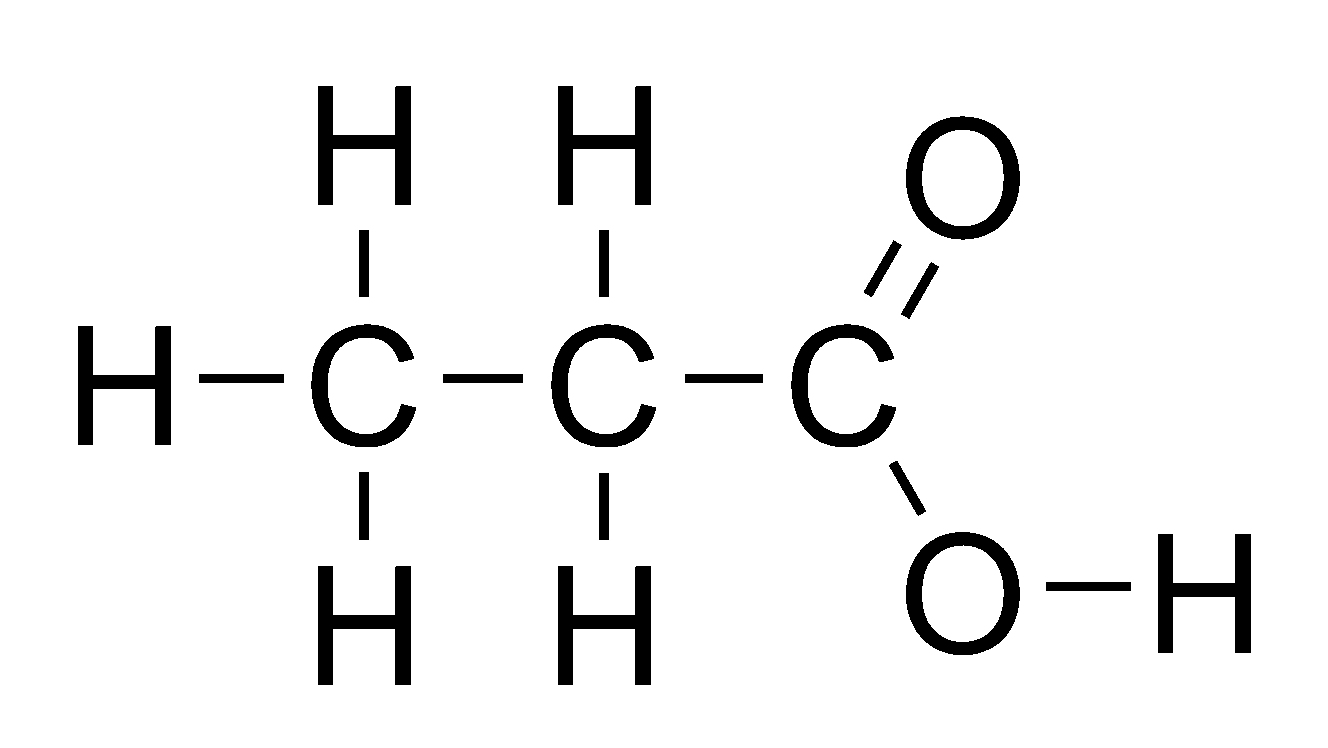 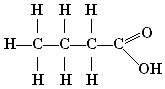 5. Pentanoic acid , C4H9COOH
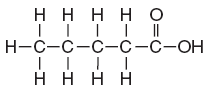 Activity: Draw the Structural Formula of each 
Compound listed below.

6. Hexanoic Acid, C5H11COOH 


7. Heptanoic Acid, C6H13COOH


8. Octanoic Acid, C7H15COOH  		



9. Nonanoic Acid, C8H17COOH 


10. Decanoic Acid, C9H19COOH
Summary
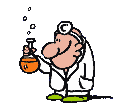 In this lesson we learnt how to:
Define organic chemistry & identify organic compounds 
Explain the existence of numerous organic compounds 
3. Recognize the importance of organic compounds
Summary
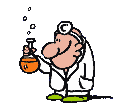 4. Define and identify functional groups 
5. Name organic compounds: alkanes, alkenes, alkynes, alcohols & carboxylic acids up to 10 carbon atoms. 
6. Draw structural formula of organic compounds 
7. Identify structural isomers of organic compounds 
8. Discuss and predict the physical and chemical characteristics of given homologous series.